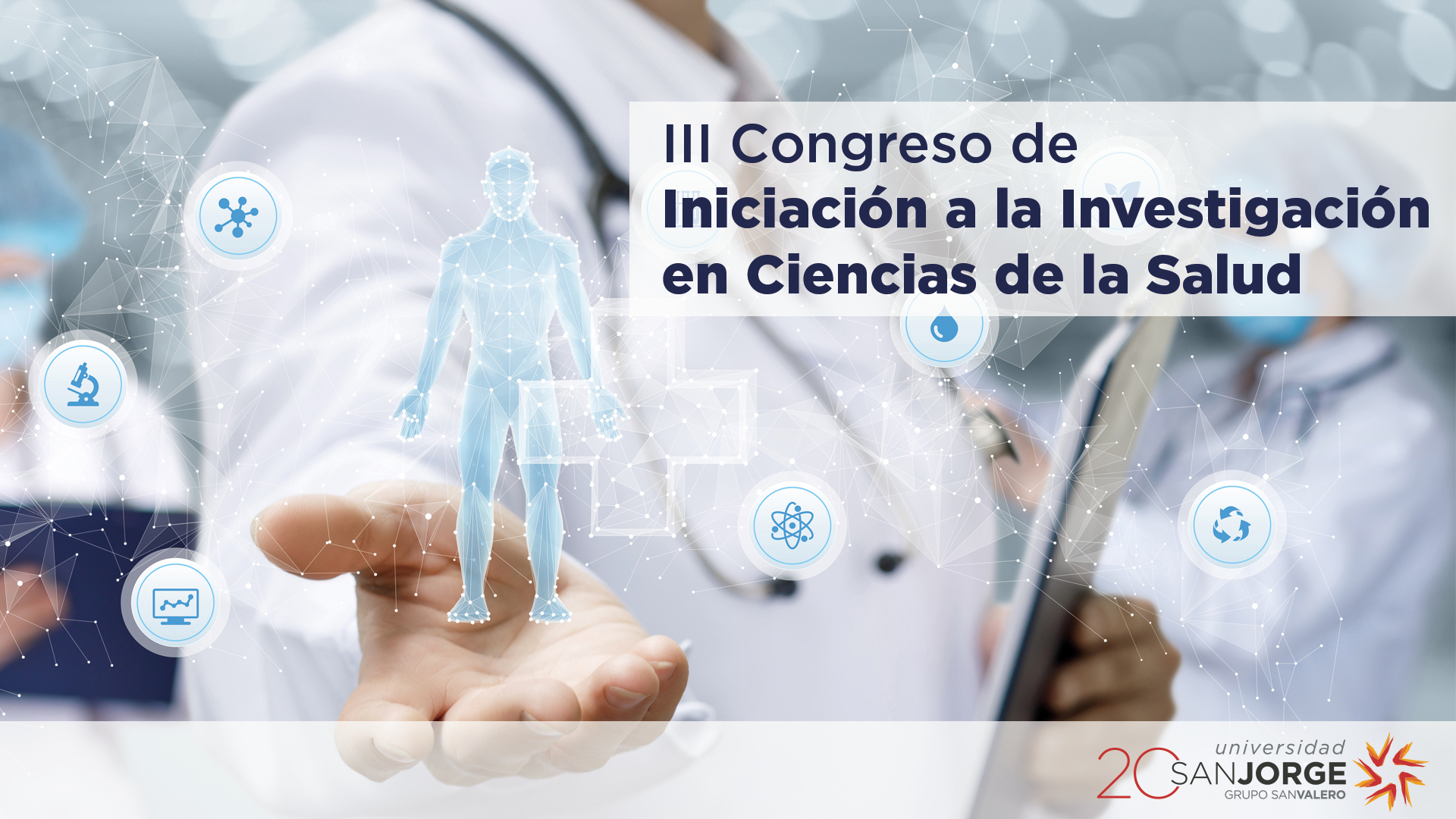 Título de la comunicación
Autor/a
Grado USJ / Universidad (en caso de no proceder de USJ)
III Congreso de iniciación a la investigación
9 y 10 de junio, Zaragoza
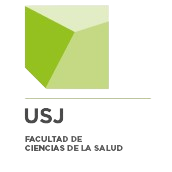